Question 8
Question
By using zero-padding we obtain
a high resolution spectrum
a spectrum with all zeros 
a dense spectrum
Discrete Fourier Transform
Continuous time transforms 
Fourier Theorem
Continuous Fourier Transform
Discrete Time Fourier Transform (DTFT)
z-transform

Transformation for finite duration sequences
Discrete Fourier Transform (DFT)
Discrete Cosine Transform (DCT)
Roots of the unit circle
N=8
W82
j
W83
W81
W80 = W88
0
W84
-1
1
2 
W87
-j
W85
W86
The N-th root of the unity
N roots of the unity
DFT and z-Transform
It corresponds to sample the z-transform, X (z), in N points equally spaced on the unit circle
DFT
z plane
DTFT
DFT
Analysis 









Synthesis
Example of DFT
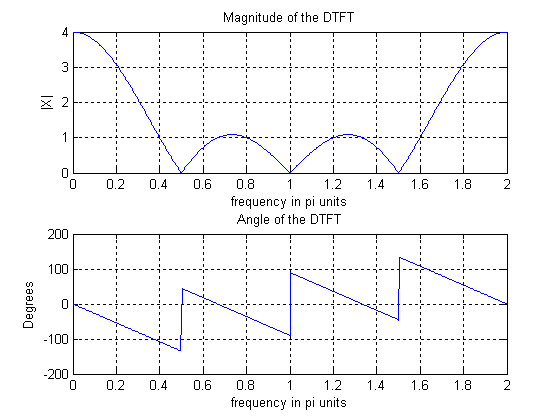 DTFT of a 4 points sequence
Example of DFT
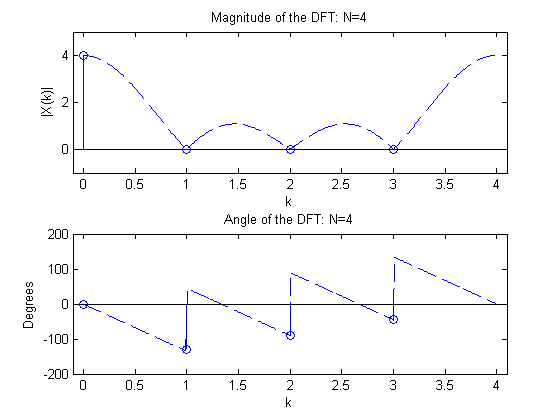 DFT of a 4 points sequence. The DFT is a sampling of the DTFT
Padding
We add some zeros to the previous sequence

                    x(n)=[1 1 1 1 0 0 0 0]

This operation is named zero-padding

It is needed to obtain a dense spectrum
DFT
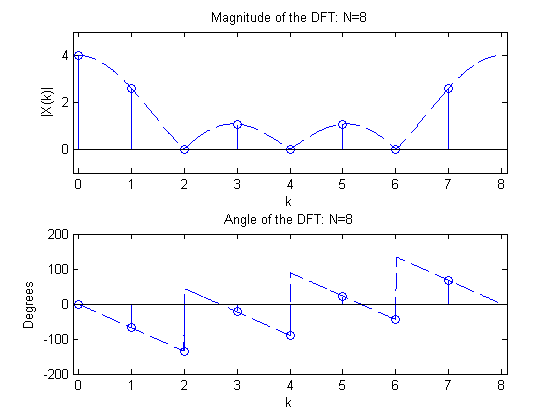 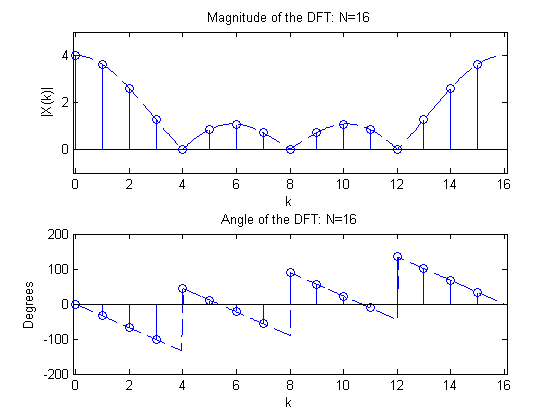 DFT after zero-padding
High density spectrum
We consider the following signal
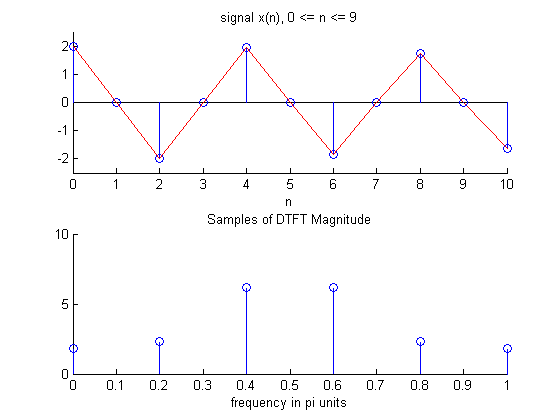 DFT on 10 points
High density spectrum
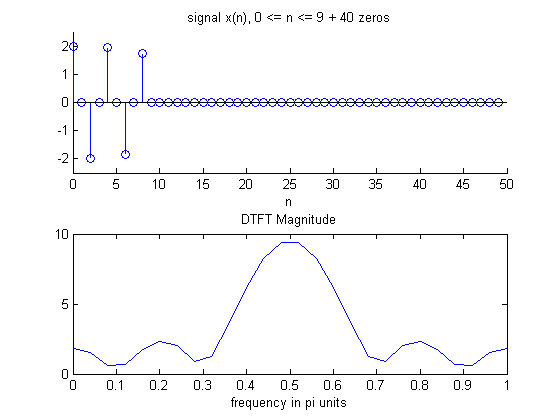 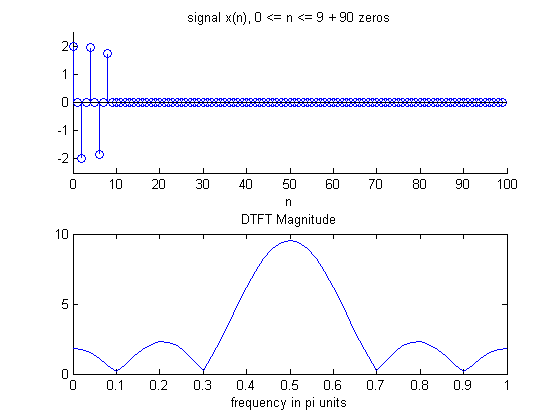 Increasing the points ...
High resolution spectrum
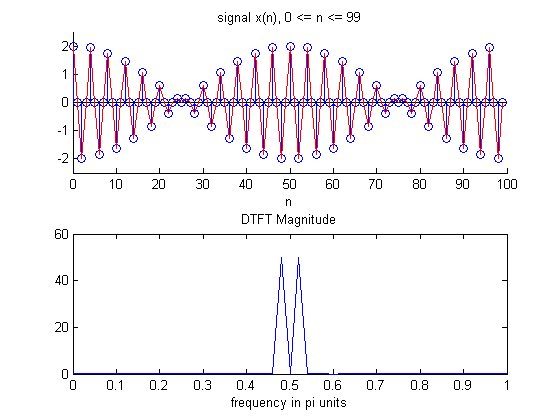 To obtain an High Resolution Spectrum we increse the sampling points of the source 
sequence. The estimated frequencies corrispond to the frequencies of the analyzed 
signal.
Discrete Cosine Transform
The Discrete Cosine Transform (DCT) is very similar to DFT but in real domain 

DCT is used for feature extraction 
data decorrelation  
low loss compression 
the basis functions are orthogonal 
it is symmetric
1D DCT
monodimensional signal
Analysis
Synthesis
1D DCT
bidimensional signal
Analysis
Synthesis
DFT vs DCT
DCT provides the spatial compression, able to detect changes of information between contiguos area avoiding the repetitions
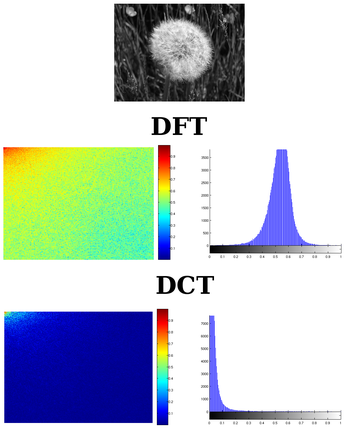 References
Material
Slides
Video Lessons

Books
Signal Processing Book (Ciaramella)
free download on the e-learning platform 
Discrete-time signal processing, A. V. Oppenheim, R. W. Schafer, J.R. Buck, Upper Saddle River, N.J., Prentice Hall, 1999, ISBN 0-13-754920-2
Digital Signal Processing, J. Proakis, D. Manolakis, Prentice Hall, 4 edition, 2006